Chemistry
Significant Figures
7.1562354 Newtons
LabRat Scientific
© 2018
1
Significant Figure Rules
All nonzero digits are significant
 331 cm has 3 significant figures
 0.88 km has 2 significant figures   (the zero is not significant because of Rule 3)
Zeros between nonzero digits are significant
 20004 kg has 5 significant figures
Zeros to the left of the first nonzero digit in a number are NOT significant
 0.00045 has only 2 significant figures
When a number ends in zeros that are to the right of the decimal point, they are significant
 0.0340  has 3 significant figures   (the two red zeros violate Rule 3)
When a number ends in zeros that are not to the right of the decimal point, the zeros are “not necessarily” significant
Write the number in scientific notation.  The decimals that remain will tell you the number of significant figures
130 cm  =   13  x  101,  thus there are 2 significant figures
Significant Figure Rules
General Rule when combining values having different significant figures:

The final calculated value should only include the number of significant figures that is equal to the value that has the minimum number of significant figures.

As an example, if I want to multiply 1.223 (4 significant figures) by 4.3 (2 significant figures), the final calculated value should only have 2 significant figures:

		         1.223   x   4.3   =   5.2589
The value that should be used is 5.2, which is only 2 significant figures, the same number of the value with the fewest significant figures…
Why do we care about Significant Figures
A good engineer or scientist avoids implying an “accuracy” that is greater than really exists.  As such, they abide by the rules of significant figures (see later slide).
As an example:

Let’s say you are trying to calculate the moment (Moment = Distance x Mass) generated by a golf ball being placed at the end of a narrow wood dowel.  You might measure the distance between the pivot point of the dowel and the golf ball using a standard meter stick.  The stick is marked off in Centimeters and Millimeters.  The best you can do is obtain a distance to X cm and X mm.  As such you measurement will be either XX cm and X mm or 0.XXX m.  Either way, according to Rule 1 (see later slide), you know the distance to 3 significant figures.  Let’s say the distance was 51.1 cm…
Now let’s say you use a digital milligram scale to measure the mass of the golf ball and the scale displays XXXX.X figures.  If the scale reads 1034.3 mgr, Rule 1 states that the mass is known to 5 significant figures.  Since the distance measurement is less “accurate” it doesn’t make much sense to calculate the moment out to 5 significant figures because of the uncertainty of the distance beyond the two significant figures.  Is the value really 51.11 cm or 51.19 cm – you just don’t actually know…
Why do we care about Significant Figures
The calculation of the moment is as follows:
First of all, while a moment of “mg*cm” is a legitimate “moment”, a more common unit is “Newton*meter” (N*m).  So let’s calculate the force in Newtons…
Recall that a Newton (N) is obtained by multiplying “kg” by acceleration due to gravity.  First, we need to convert “mg” to “kg”.  There are 1000 mg in 1 g.  And there are 1000 g in 1 kg.  So first we convert to “g” as follows:  1034.3 mgr / (1000 mgr/gr) = 1.0343 g.  Rule 2 indicates there are still 5 significant figures…  We convert to “kgr” as follows:  1.0343 gr / (1000 gr/kgr) = 0.0010343.  Rule 3 and Rule 4 indicate that there are still 5 significant figures.
Now we need to calculate weight of the golf ball in the Newtons using the equation “Force = Mass * Accel due to Gravity (g).  Most of us use “g = 9.8 m/sec2”.  Rule 1 says “g” has 2 significant figures.  So the weight of the golf ball is calculated as follows:
	
		  Weight (N)  =  0.0010343 kgr  *  9.8 m/sec2   =   0.010136 N
Why do we care about Significant Figures
Weight (N)  =  0.0010343 kgr  *  9.8 m/sec2   =  0.010136  N
Since “acceleration due to Gravity” that was used in the cacluation had only 2 significant figures, we should only look at 2 significant figures for the weight:

	Weight  =   0.010  N   (see Rule 4)
Now let’s convert the distance to Meters:

	Distance (m)   =   51.1  cm  /  (100 cm/m)   =   0.511  m

For this calculation, we can keep the 3 significant figures…
Why do we care about Significant Figures
Distance (m)   =   51.1  cm  /  (100 cm/m)   =   0.511  m
Now we can finally calculate the moment in “N*m”:

	Moment   =   0.511  m   *   0.010 N   =   0.00511  N*m
Looking back and identifying the value with the minimum number of significant figures (which was acceleration due to gravity which had 2 significant figures:

	Moment   =   0.0051  N*m    (Rule 3)
Yep, this sounds like a lot to thinking just to get a number…  And in reality 0.0051 N*m isn’t a lot different than 0.00518 (moment calculated while not worrying about significant figures)…

However, it’s the “most correct” solution from an accuracy perspective…
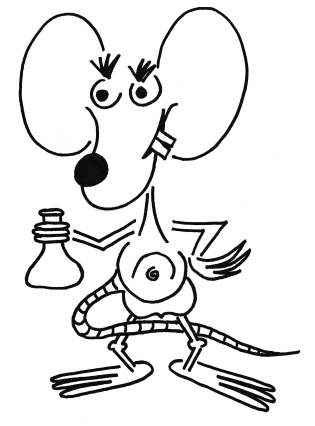 Questions?